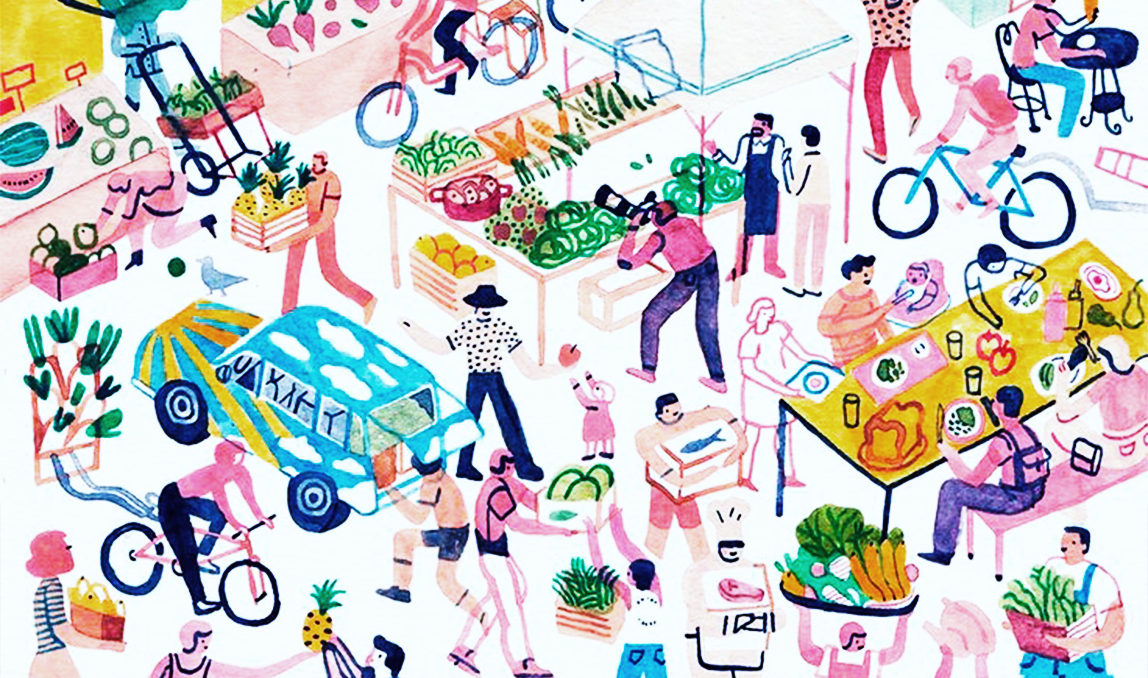 O cotidiano na Terapia Ocupacional:Cultura, subjetividade e contexto histórico-social
Autora: Sandra Maria Galheigo
Índice
Contexto histórico ------------------------------------------------------- 01 
Como começa o texto ? -------------------------------------------------- 02
Como se desenvolve o texto ? ------------------------------------------- 03
Ideias Principais -------------------------------------------------------- 05
Como a autora concluiu ? ---------------------------------------------- 07
Laboratório Accalanto -USP ------------------------------------------ 08
Foco da ação Terapêutica ---------------------------------------------- 10
Cenas ---------------------------------------------------------------------- 11
Dinâmica ----------------------------------------------------------------- 12
Bibliografia -------------------------------------------------------------- 13
Contexto Histórico
*Sandra Maria Galheigo: a Autora, na época da publicação do Artigo, era Professora Titular da Faculdade de T.O. da PUC – Campinas. Doutora em Ciências Sociais pela Universidade de Sussex, Reino Unido.
O Trabalho foi apresentado no painel Cotidiano, Cultura e subjetividade no VIII Congresso Brasileiro de Terapia Ocupacional e V Congresso Latino-Americano de Terapia Ocupacional Paraná, de 2 a 6 de junho de 2003.

O que acontecia no Brasil?

Em 2003 foi lançado o Programa de Volta para Casa (PVC), através da Lei Federal 10.708, a qual regulamentou o auxílio-reabilitação psicossocial a pacientes que tenham permanecido em longas internações psiquiátricas, buscando a restituição  do direito de morar e conviver em liberdade nos territórios e a promoção de  autonomia e protagonismo dos usuários.
Como começa o texto?
A Autora levanta a forma pela qual o conceito de cotidiano vem sendo utilizado na Terapia Ocupacional e em outras disciplinas, como fruto de uma ressignificação, que vai além do conceito de vida diária, evidenciando as práticas sociais que atravessam o cotidiano e como elas são fundamentais para a compreensão da realidade social.
 Quando o cotidiano entra em cena...
A Autora faz a análise de 2 (duas) perspectivas:
- individual, do sujeito e da compreensão que ele tem sobre aspectos da sua vida cotidiana; (fundamentada na micro-teoria)
- de coletivo, que reflete sobre os fenômenos sociais e que gera o senso-comum (fundamentada na macro-teoria)
Fazendo uma diferenciação entre estas duas perspectivas, a Autora aponta a necessidade da sua coexistência, e indicando a perspectiva individual sujeito-história como uma forma de analise mais eficaz para a compreensão da realidade social.
Como se desenvolve o texto?
Cotidiano como foco da reflexão filosófica...
A vida cotidiana se constituiu como objeto de reflexão filosófica através dos trabalhos de Henri Lefébvre, Agnes Heller e Georg Lukács.
O cotidiano é mais do que um conceito, na medida em que a crítica à vida cotidiana permite apreender as criações humanas, as ideias, os valores e sentimentos, possibilitando conhecer a própria sociedade. 
Já para Heller, o cotidiano “não está fora da história, mas no centro do acontecer histórico”. A cotidianidade varia conforme o contexto, isto é, a classe social, os laços culturais, o gênero, a idade. 
A vida cotidiana, pode ser entendida como o “centro real da práxis”.
O cotidiano do homem é produzido por esse ser singular e genérico.
Como se desenvolve o texto?
Nas sociedades capitalistas contemporâneas a manutenção constante da produção de bens de consumo faz com que se trabalhe na constante produção do desejo.
O cotidiano, alimentado pelos bens de consumo, profissionalizado e mecanizado em suas tarefas rotineiras, tem levado ao afastamento das interações face-a-face e  ao constante esvaziamento do processo do fazer humano que perde gradualmente reconhecimento social.
A concepção de cotidiano, seja na vertente sociológica ou filosófica, vem se contrapor às perspectivas positivistas.
O cotidiano nos estudos de T.O, surge como uma busca intencional ou não, de se fazer uso de conceitos que mais se afinem às leituras e proposições criticas da ação de terapia ocupacional.
Ideias Principais
A autora faz uma revisão bibliográfica do uso do conceito de “cotidiano” pelas Ciências Sociais, Psicologia Social e Filosofia. Essa revisão traz como conclusão o fato de que o aspecto inovador do uso do conceito de cotidiano na Terapia Ocupacional está associado à mudança na proposição teórico-metodológica, que migra da perspectiva positivista, que visa ao treinamento das atividades da vida diária, para a perspectiva histórico-social, que busca a ressignificação crítica do cotidiano do sujeito, ou seja, busca a retomada Sujeito-História.
É a incorporação da subjetividade, da cultura, da história e do poder social na compreensão do conceito de cotidiano que leva ao rompimento com as leituras de caráter mais positivistas.
Cotidiano através da “consciência do Eu” e da “consciência do Nós”. 
O cotidiano não é rotina, não é a simples repetição mecânica de ações que levam a um fazer por fazer.
Ideias Principais
O cotidiano é o lugar onde buscamos exercer nossa prática transformadora, é o social; é o contexto em que vivemos;
O cotidiano traz em si a marca da singularidade do sujeito, e toma forma a partir de suas necessidades, crenças e afetos.
Critica à comoditização do cotidiano: os bens de consumo e o afastamento das interações pessoais face-a-face e constante esvaziamento do processo do fazer humano;
Diferenciação da definição das tarefas envolvidas nos conceitos de Atividades da vida diária (AVDs) e Atividades da vida prática (AVPs) – fazer por fazer -VERSUS o fazer com sentido, que define o cotidiano.
Crítica à utilização indiscriminada das AVDs e AVPs pelos terapeutas ocupacionais.
Como a autora concluiu ?
A Autora conclui que a vida cotidiana do sujeito é uma junção de sua realidade psíquica, o individual, com a realidade exterior, o social. O terapeuta ocupacional contribui para a elaboração critica desse cotidiano, buscando oferecer meios de promover: autodeterminação, reorganização do coletivo e ressignificação do cotidiano. Assim, é necessário compreender o sujeito abordando seu cotidiano, história e sociedade em que está inserido, empregando metodologias adequadas, de caráter qualitativo.
“Trabalhar com histórias e mapas ocupacionais, histórias de vida, e narrativas e biografias permite ao sujeito recontar sua própria história, resinificar seu cotidiano e se reconhecer como “fazedor de sua história e da história do mundo”.(FRANCISCO,2001,p.67).
Laboratório Accalanto-Usp
O Artigo “O Cotidiano, o lúdico e as redes relacionais: a artesania do cuidar em terapia  ocupacional no hospital.”(ANGELI; LUVIZARO; GALHEIGO), inicia fazendo uma abordagem do contexto presente no ambiente hospitalar, assim definido:
“A urgência, a dor e o sofrimento agudos, a iminência da morte, o desconhecido acerca de seu próprio corpo, a impotência e a necessidade do outro atravessam e constituem este território instável, intenso do cotidiano hospitalar para todos os seus atores.”
Nesse contexto, um cotidiano particular se instala tanto para o paciente (sujeito de cuidados) quanto para os técnicos da saúde - ambos tem sua rotina habitual externa ao hospital completamente alterada: 
 	- O paciente fica à mercê de comandos e ordens que devem ser seguidas, sem que sua opinião e/ou sentimentos sejam considerados; 
 	- Os técnicos da saúde assumem o papel daqueles que tem de manter a rotina de procedimentos e cuidados previstos nos “protocolos” da área da saúde.
Laboratório Accalanto-Usp
O Laboratório ACCALANTO surge nesse contexto propondo novas estratégias no intuito de resgatar para o paciente o papel de protagonista do seu tratamento, enfocando o processo de adoecimento como parte do curso natural da vida, evitando “uma cisão entre saúde e doença, internação e vida cotidiana”.
O eixo Teias, do laboratório ACCALANTO, com a promoção de atividades lúdicas:
A humanização e produção do cuidado pautadas pelo princípio da integralidade; contribui para a convivência e ambiência do cuidado.
O desenvolvimento de um cotidiano diferente:
- sujeito como protagonista;
- cotidiano como uma infinidade de ações que permitem o sujeito ser, fazer e estar de modo particular e com uma linguagem própria.
A atividade lúdica como veículo fundamental de comunicação (língua), tradução de valores, produção da coletividade e que tece um cotidiano.
Foco da ação Terapêutica
O encontro com o outro permitido pelo brincar;
Brincar como facilitador; 
Oficina de contar histórias;
Construção de uma rede de sustentabilidade relacional;
“(re)significa o modelo tradicional de intervenção e cuidado de crianças  hospitalizadas”. (MITRE, GOMES, 2004, p.8)
Cenas
“Quando eu sou jacaré, não tenho medo de injeção, não dói – dirigindo-se às outras crianças do grupo, diz um menino com um fantoche de jacaré na mão. (ACCALANTO, 2009, p.23)”
“O pai de N. chegou e perguntou como tinha conseguido fazer – tinha sido construído com ela um castelo de lego que, com sua varinha mágica, foi enfeitado com vários objetos (ela dava o comando, dizia as palavras mágicas e outra pessoa realizava a ação) – a menina estava com uma limitação nos braços. Respondemos dizendo ao pai que ela tinha poderes e a menina sorriu. (ACCALANTO, 2009, p.25)”
“Numa proposta de contação de história a partir dos desenhos das crianças, estávamos trabalhando com cores diferentes. Pedindo licença, uma enfermeira chegou e pediu a uma criança que tomasse um medicamento, este vinha numa seringa. Logo a criança disse o nome da cor do remédio – laranja – e, depois de explorar a sensação visual, tomou-o. Em seguida, a seringa também compôs a brincadeira à medida em que se tornou objeto de exploração; foi ressignificada (ACCALANTO, 2010, p. 42)”
Dinâmica
Em uma caixa muito especial onde se colocam objetos valiosos, de origens diferentes e repletos de significados... – Se pudesse guardar algo, o que guardaria? (ACCALANTO, 2009, p.21)
Distribuiremos tiras de papel cartão para que os participantes possam demonstrar, através de desenho, escrita, dobradura ou qualquer outra forma de expressão, algo que tenha significado no seu cotidiano, e que gostaria que o acompanhasse em qualquer circunstância da sua vida.
Aqueles que se sentirem confortáveis poderão apresentar a sua produção e compartilhar com o grupo o significado da vivência.
Bibliografia
GALHEIGO, S.(2003). O cotidiano na terapia ocupacional: cultura, subjetividade e contexto histórico-social. RTO [Internet]. 1 dez.2003 [citado 14maio2019];
 14(3):104-9. Available from: http;\\www.revistas.usp.br\rto\article\view\13924
・ANGELI; LUVIZARO; GALHEIGO (2012). O Cotidiano, o lúdico e as redes relacionais: a artesania do cuidar em terapia  ocupacional no hospital. Interface Comunicação Saúde Educação, v.16,n.40,p.261-71, jan./mar.2012.
Equipe
Beatriz Garcia Sampaio 				11255371
Hannah du Bois de Furuyama 			11255325
Jaqueline Caobeli Alves 				11255346
Julia Telles de Camargo 				11255270
Paloma Silva Fiuza 				11255259
Rafaela Andrade Pombal 				11266046
Simone Alonso 					1720732
Thais Ribeiro Barboza 				11347154